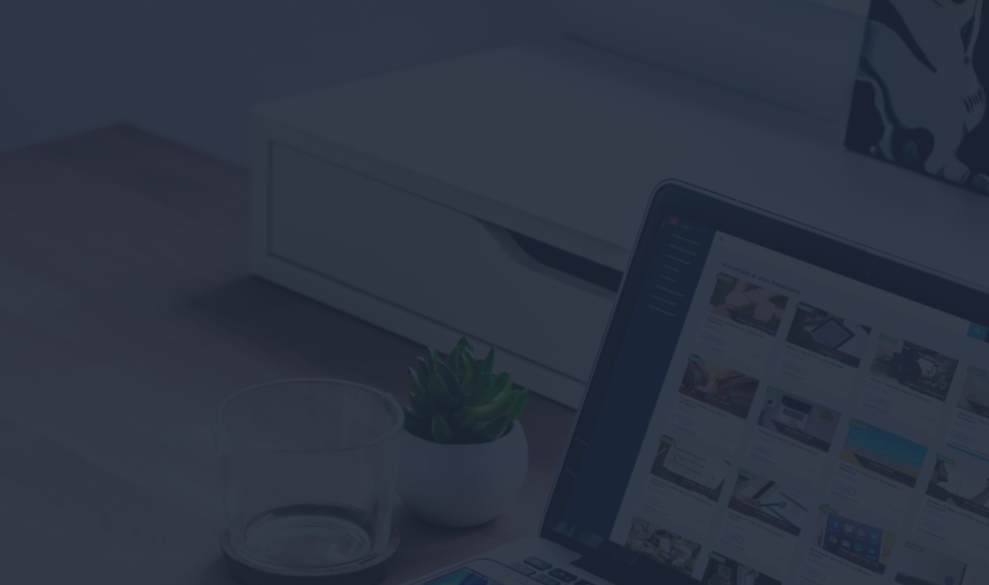 WEBINAIRE : COMME PROMIS, VOICI VOS BONUS
3 briques pour un système efficace
Audience & Trafic
pour irriguer votre pipeline
Système clair, scalable et prédictible pour générer des prospects
Processus
Faire émerger des demandes
VendreCloserSigner
CultiverOptimiser
Qualifier
Scorer
Identifier des opportunités
Outils
Etape #1 : Choisir parmi 8 méthodes
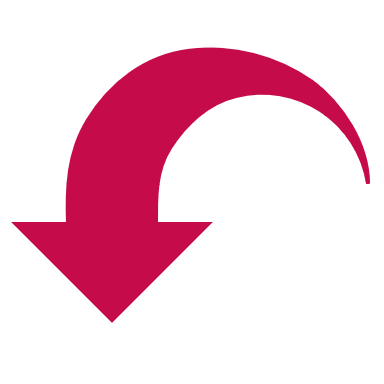 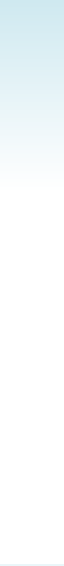 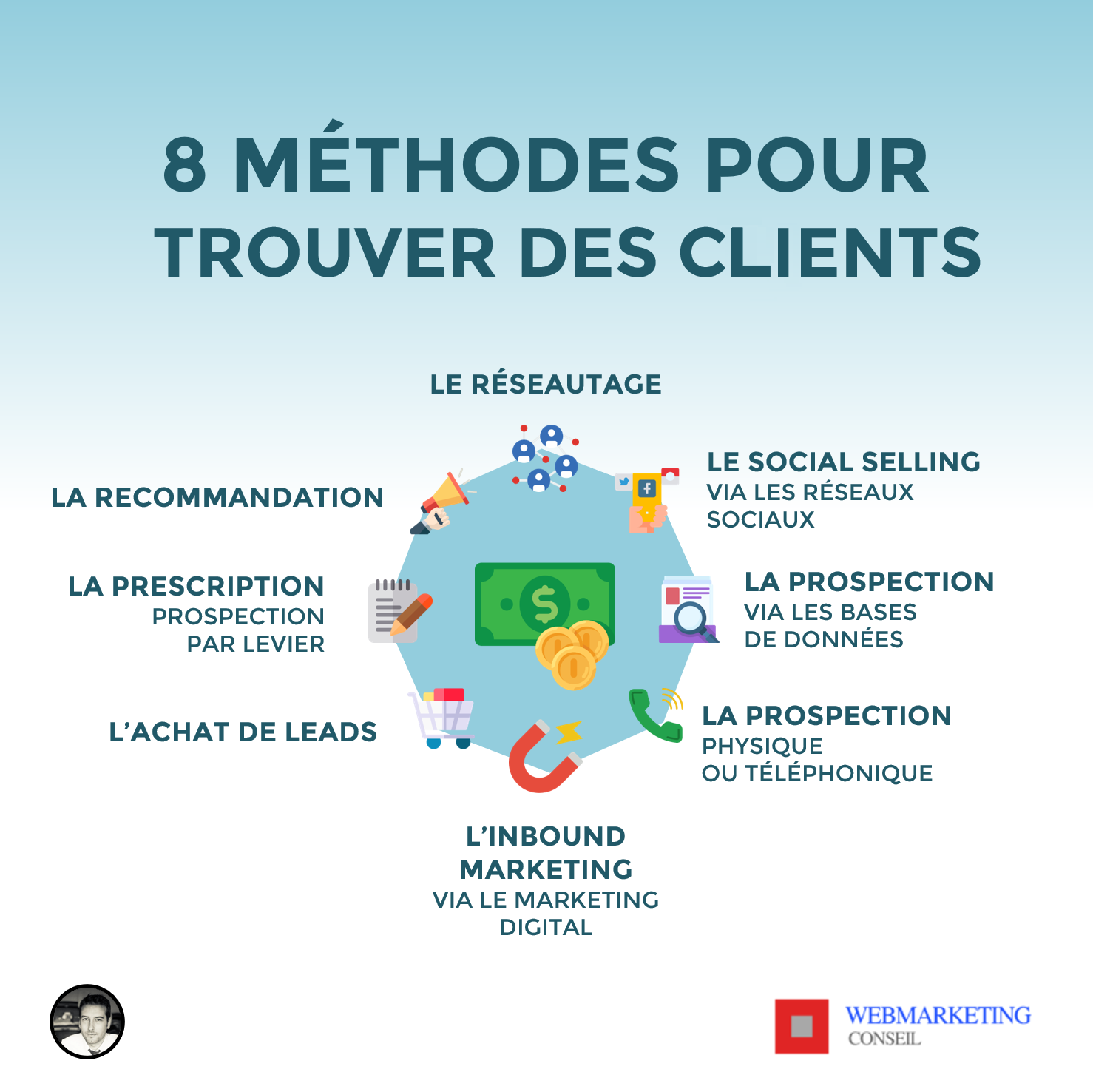 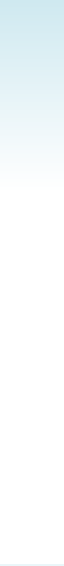 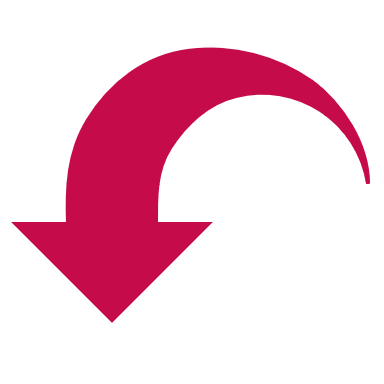 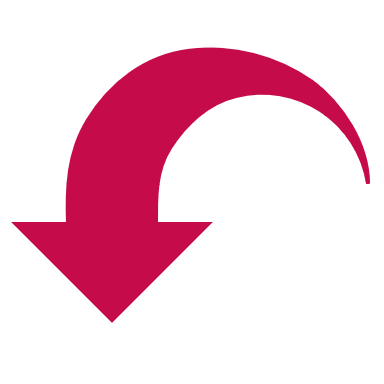 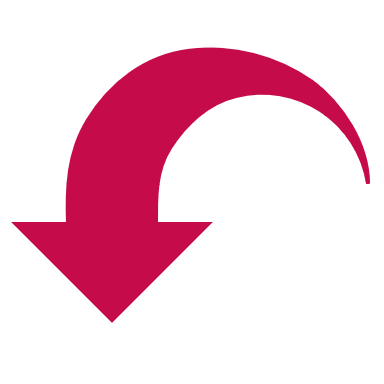 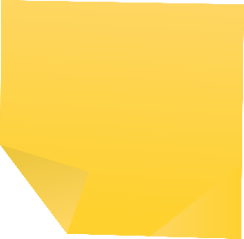 Anciens clients
Qualités & Défauts
Investissement faible en temps
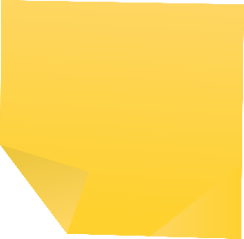 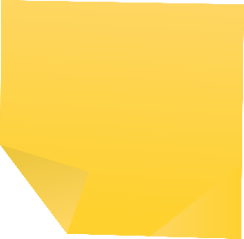 Recommandation
Relations
Prospects de grande qualité
Prospects de faible qualité
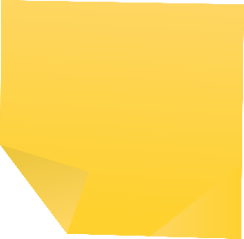 Prescription
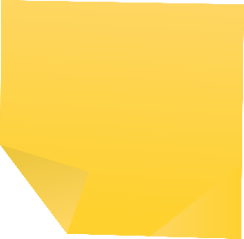 Achats prospects
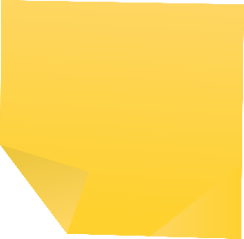 SocialSelling
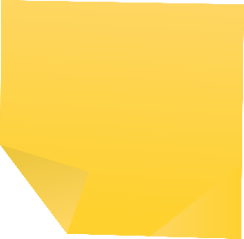 Prospection par email
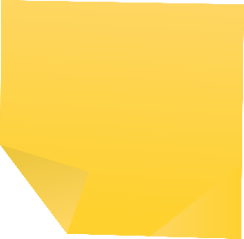 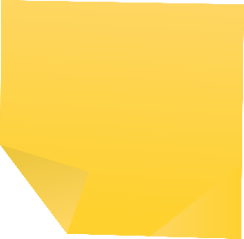 Physique& Tél
Réseautage
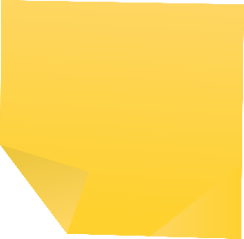 Inbound
Investissement important en temps
Faire votre mix en fonction..
De la qualité des prospects requis
De la complexité de vos offres
Du ROI attendu à court terme
Penser court, moyen et long terme
Tactiques pour des prises de contact rapides [1 à 2 mois]
Optimisation de votre système plus de volume [1 à 2 mois]
Construire des fondations solides pour générer volume + qualité de prospects sur le long terme [2 à 4 mois]
Repenser 7 piliers pour passer un cap
Client idéal
Problèmes clients
Système
Marketing
Offre spécifique
Tarif
Proposition de valeur
Méthode
Les 4 phases de croissance
1. Démultiplier votre chiffre
2. Business machine3. Déléguer pour piloter
1. Gérer le flux
2. Tarifs et marge3. Limiter les coûts
Phase Croissance
1. Système
2. Conversion3. Résultats
Phase Rentabilité
1. Valider votre client
2. Votre offre
3. Votre méthode
4. Votre pricing
5. Vos messages
Phase Validation
Phase Recherche
Les 4 sources de trafic
Notoriété
Trafic payant
PublicitéAffiliationPartenariats
InfluenceMentions médiasBouche-à-oreilleRecommandations
Trafic gratuit
Abonnés
Listes emailsAbonnés newslettersAbonnés réseaux sociauxAbonnés notificationsAbonnés chatbotsAbonnés sms…
Liens entrantsRéférencementPartages réseaux sociaux
La matrice du client idéal
Haut potentiel de revenus
Client idéal
Profil de clients fortement rémunérateur et/ou facile à acquérir et à signer et/ou auprès de qui ont apporte des résultats rapides
Faiblement consommateur en temps
Fortement consommateur en temps
Client non rentable
Profil de clients faiblement rémunérateur et/ou complexe à acquérir et à signer et/ou demandant du temps pour obtenir des résultats
Bas potentiel de revenus
La matrice des problèmes clients
Problèmes mineurs
Problèmes critiques
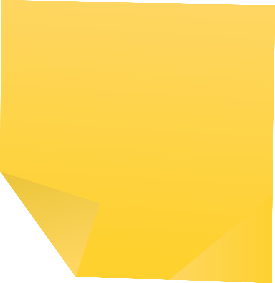 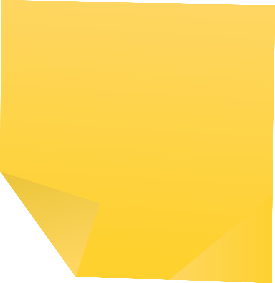 Améliorer ventes
Améliorer trafic
Problèmes identifiés
Problèmes flous
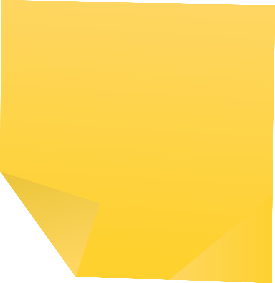 Améliorer design du site
La matrice de tarifs
Taris élevés / Difficilement scalable
Taris faibles / Hautement scalable
Conseil / Coaching 1-1
Co-création
Done-for-you
Formations & Coaching de groupe
Formations, Espaces Membres & Outils en ligne

+ Prestations low-cost externalisées
Suivi premium
Suivi régulier
Suivi ponctuel
Peu de contacts
Pas de contacts
Tarifs premium
19 à 2500 euros
300 à 5000
Tarifs élevés
2000 à Tarifs élevés
4 leviers pour scaler
Automatisation
Externalisation(ou Recrutement)
Mutualisation
Self-Service
A quoi ressemble un système
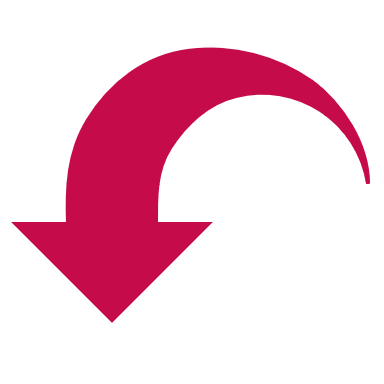 EmailsPublicité
Evangélisation
Bonus
WebinaireEntretien
Entretien de   	 Découverte
Action
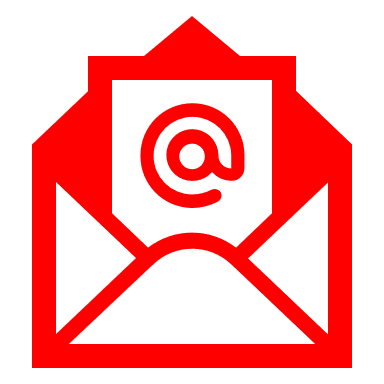 Contenus
Abonné
Fiche synthétique des tunnels
Type d’offre à privilégier			     Tarifs praticables		Niveau technique	       Objectif recherché
Simple
TunnelInscription
0 à 97 euros
Inscription              ou Prise de RDV
Promotion event, appli, outil ou Prise de rdv (coiffure, docteur…)
TunnelVente
Achat en ligne
Simple
7 à 197 euros
Produits physiques ouInfoproduits (ebooks…)
Tunnel Quizz
Simple
Variable
Prise de Contact                   ou Achat en ligne
Produits ou Prestations de services
Tunnel Tripwire
Moyen
7 à 47 euros              puis Variable
Prise de Contact                   ou Achat en ligne
Produits ou Prestations de services
Moyen
197 à 1997euros
Prise de Contact                   ou Achat en ligne
Formations complexes ou Espaces membres
TunnelLancement Produit
TunnelProspection
Simple
997 euros                à 30 000 euros
Prise de Contact
Prestations de services
TunnelVente complexe
Complexe
497 euros            à 2997 euros
Prise de Contact                  ou Achat en ligne
Prestations de services ouEspaces membres / Formations
Penser points de contact & confiance
Publicité
Post Linkedin
Bouche-à-oreille
Contenu
Chef, il y a XYZ, ils ont l’air pas mal du tout
Prospectiontéléphonique
Recommandation
Email
Vidéo
Pour cela, on utilise les tunnels de vente
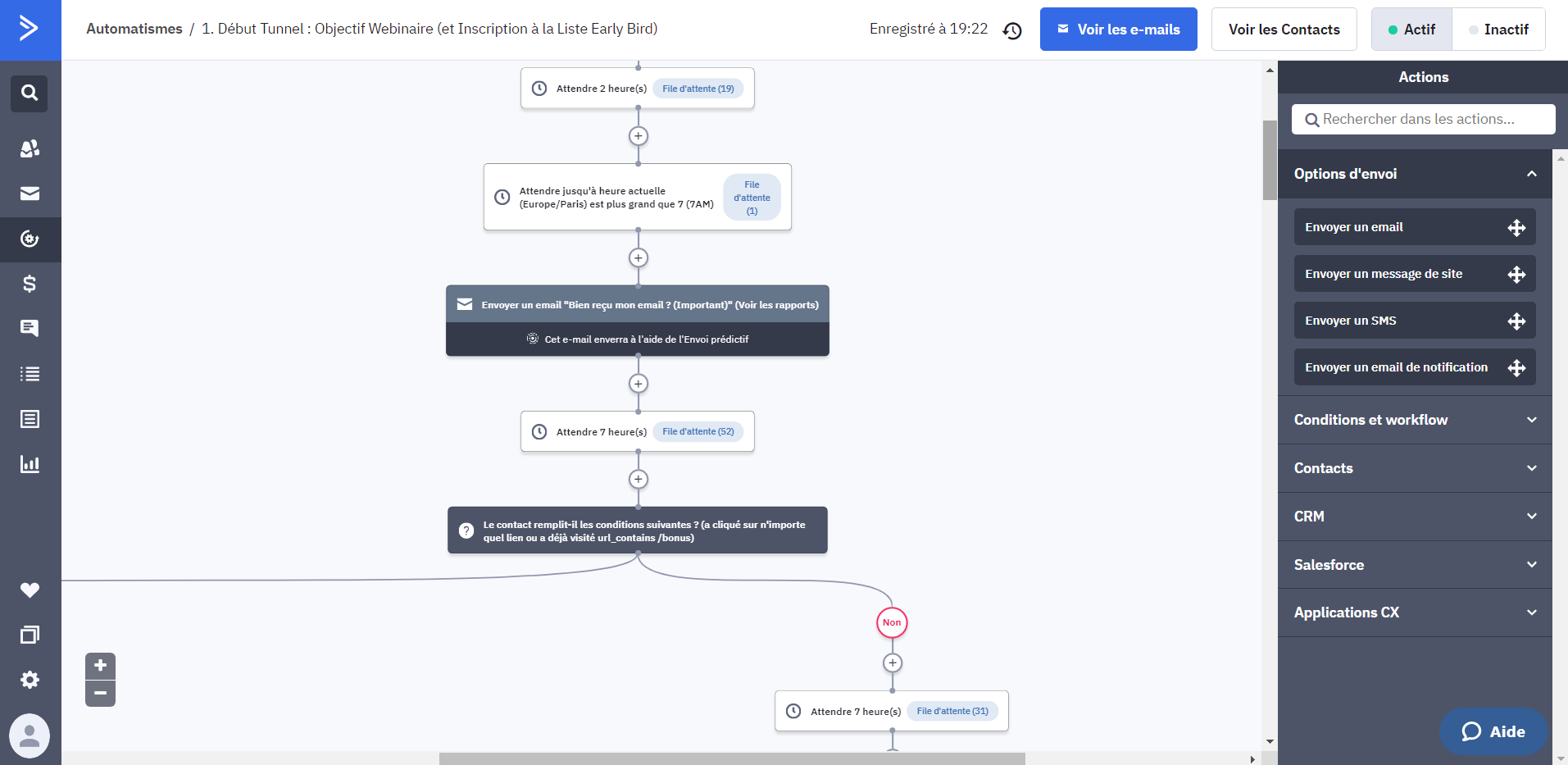 L’objectif du tunnel ?
Suivre le processus de réflexion du prospect
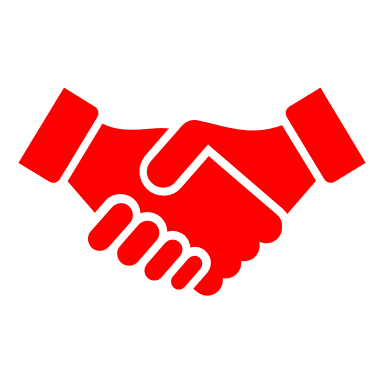 Rdv ou Vente
Transition
Introduction
Autorité
Problèmes
Offre
Et remplir votre agenda…
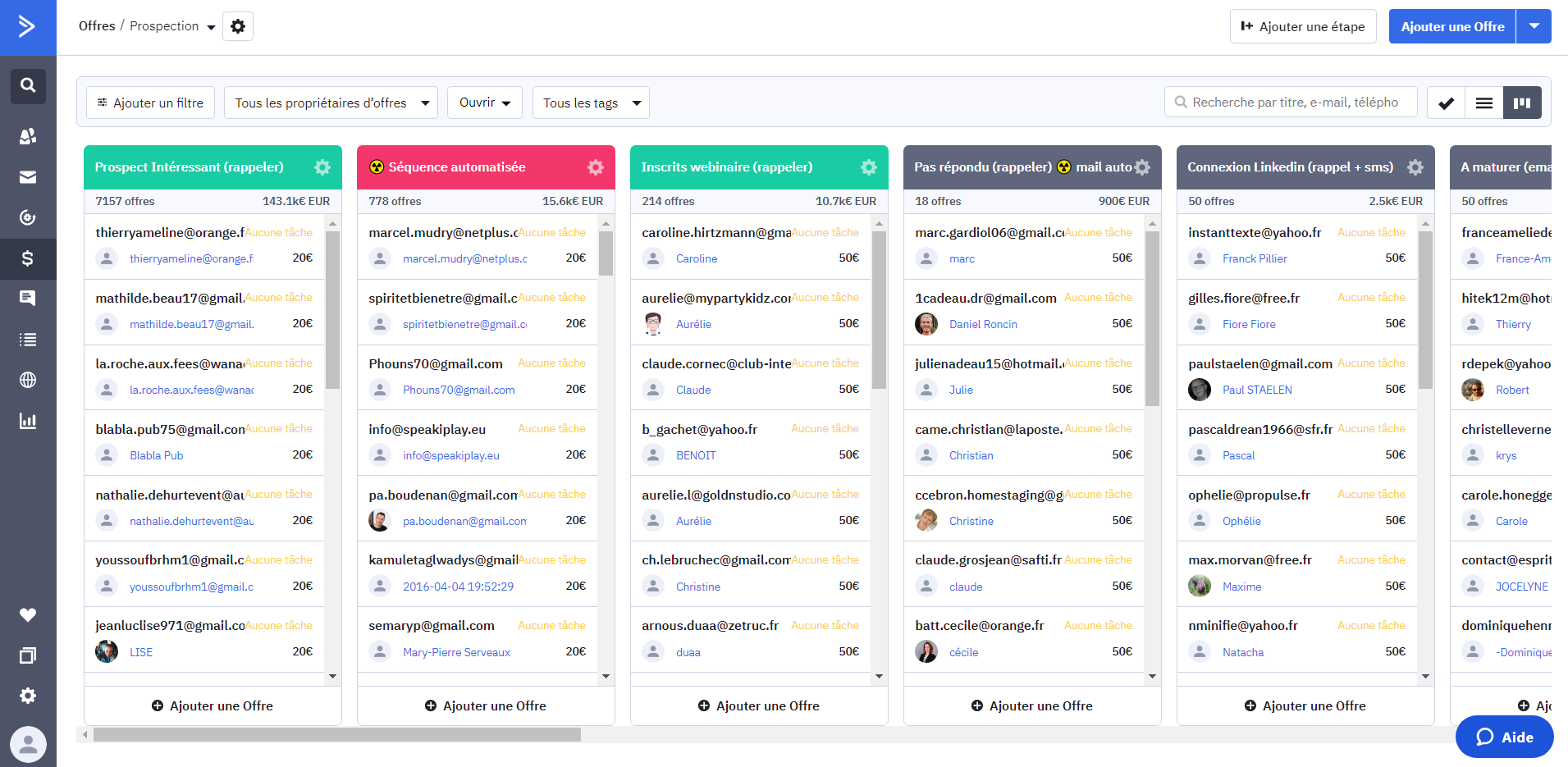 RECUPEREZ VOS GUIDES PDFSUR WWW.WEBMARKETING-CONSEIL.FR/BONUS
[Speaker Notes: Réservez votre entretien à l’adresse qui s’affiche à l’écran. Et je vous dis à très bientôt.]